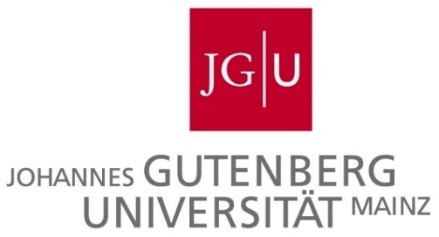 BITTE BEACHTEN SIE:
			    								
Die Johannes Gutenberg-Universität Mainz (JGU) zeichnet diese Veranstaltung in Ton- und/oder 
Videoaufnahmen auf.

Die Aufzeichnungsgeräte sind ausschließlich auf die Dozierende / den Dozierenden ausgerichtet. Es kann aber 
nicht ausgeschlossen werden, dass Teilnehmende über die Kamera oder Mikrofone erfasst werden. Die 
Aufzeichnung wird über die Videoplattform video.uni-mainz.de der JGU als Stream oder Download [Hinweis: Unzutreffendes streichen] veröffentlicht und ist von XX bis XX zugänglich [Zeitraum angeben oder„unbestimmte Zeit“]